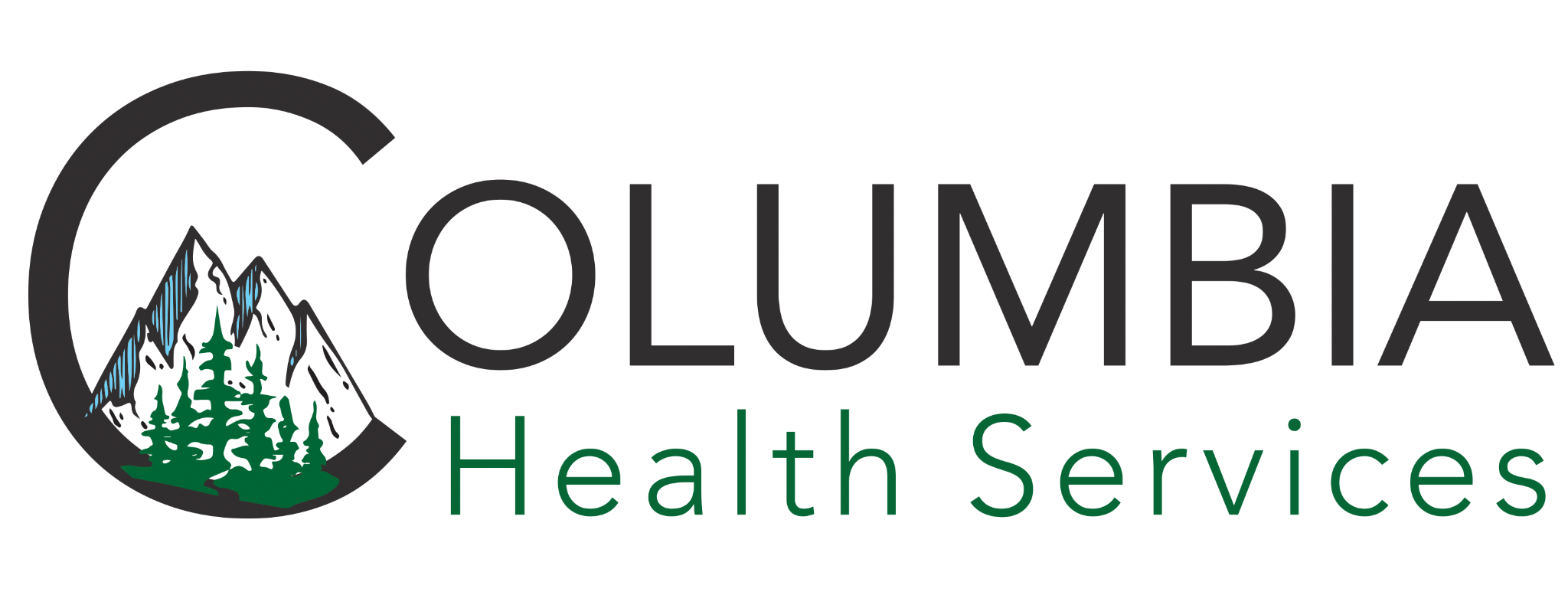 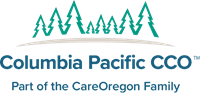 Belonging
Back to the Basics: A Rural Community Effort
Meet Us!
Sarah Davis (she/her)           Teresa Lavagnino (she/her)
Population-based Prevention Coordinator      Community Engagement Specialist (Columbia County)
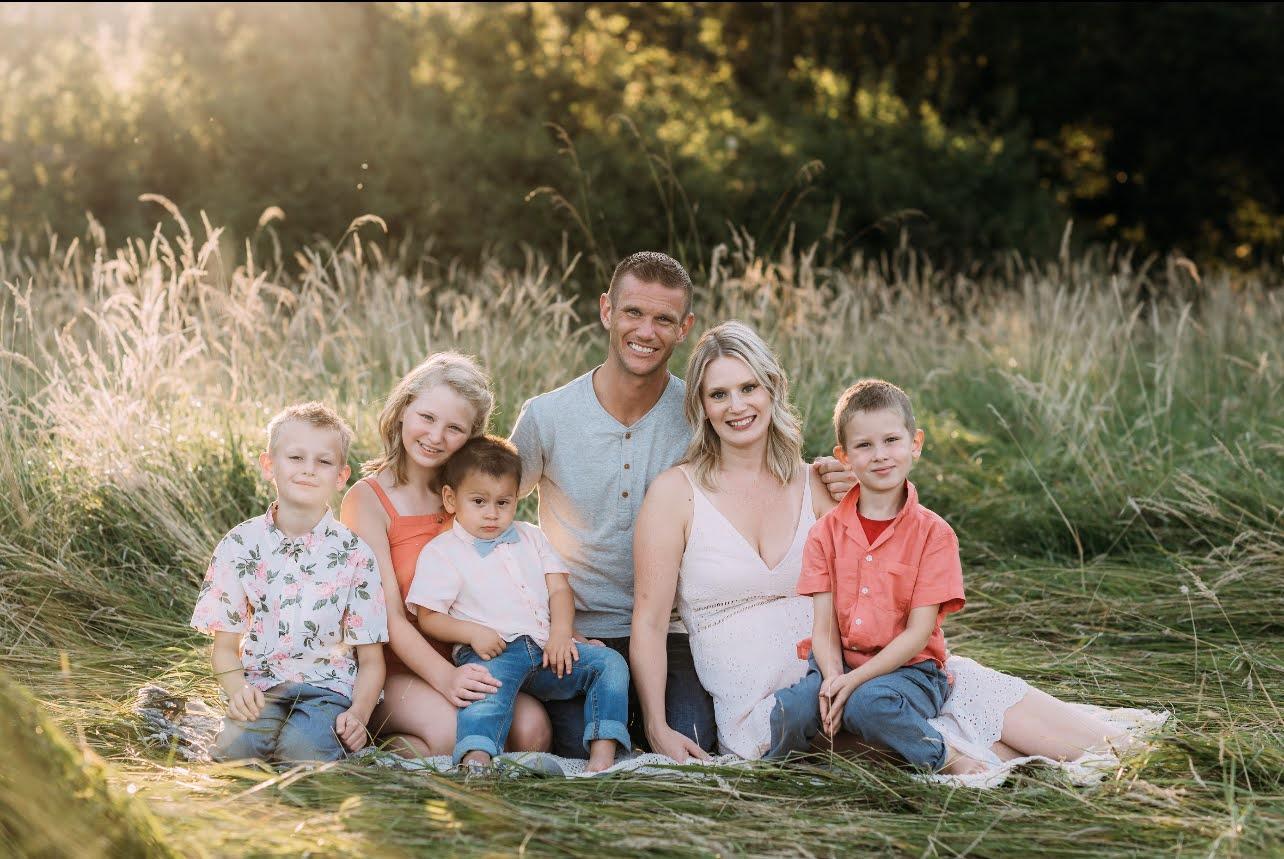 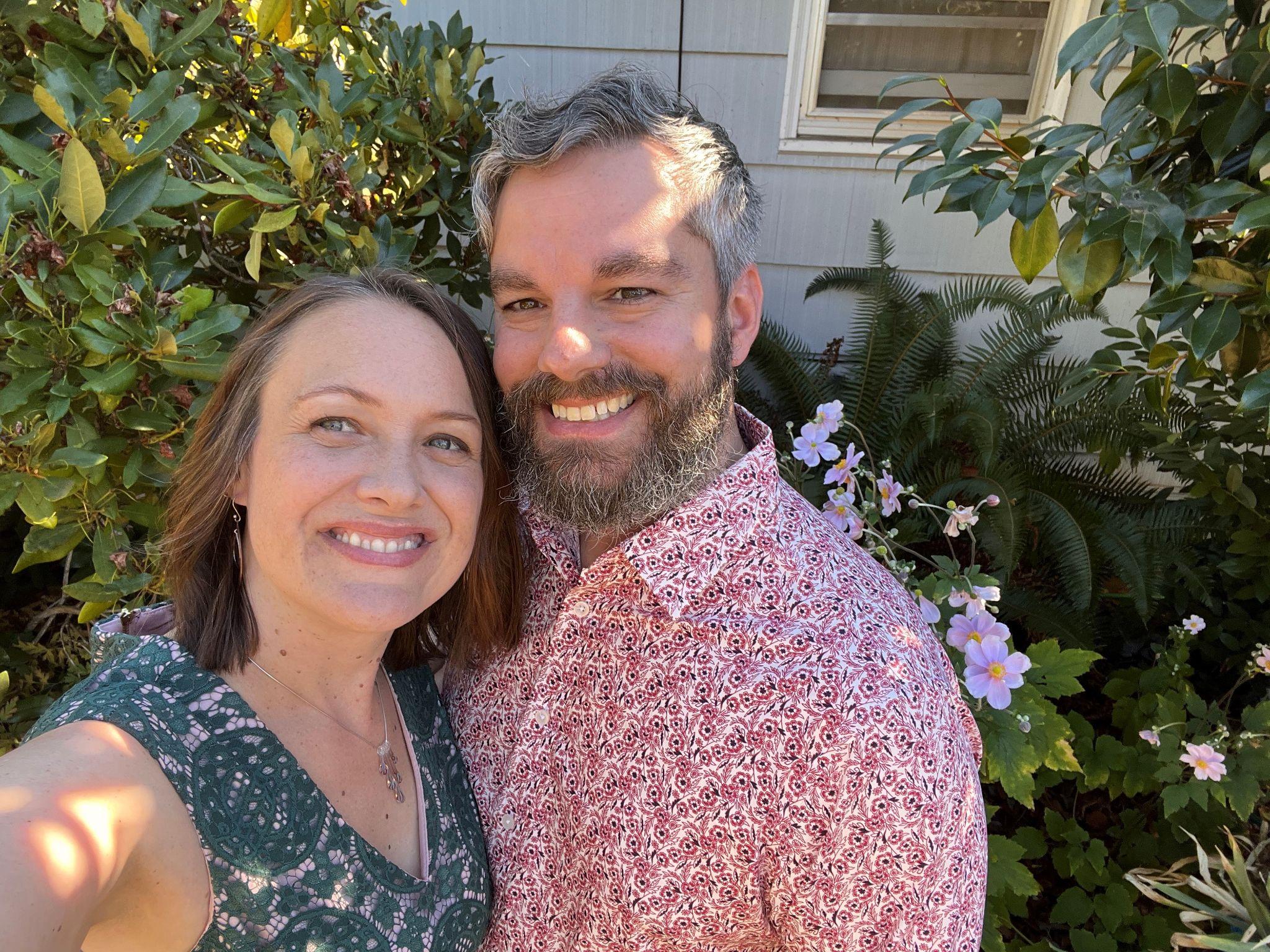 [Speaker Notes: Sarah to introduce first. Who I am. My organization. Overview of my work. 
Teresa to introduce second. Who I am. My organization. Overview of my work. Funding reason. Overview of the presentation. (Play a game, brief overview of the timeline, share some data, and move into breakout groups for discussion.)]
Who we serve
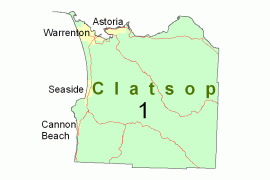 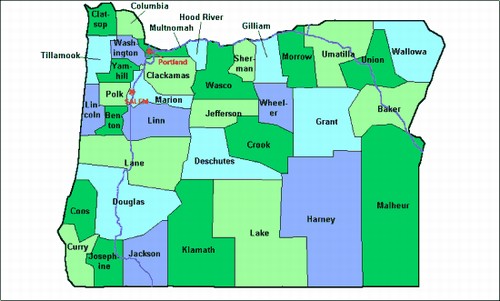 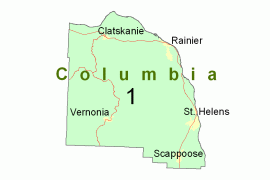 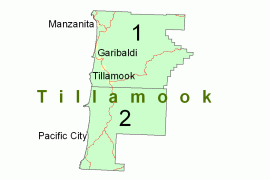 [Speaker Notes: Teresa: Our CCO serves the region of Clatsop, Columbia and Tillamook Counties- we’ll mostly be talking about the work in Columbia County today

Where we are (Northwest Oregon); compared to the 3 counties to the east of us, we are similar in land area/square miles and have about 1/15th the number of people]
Columbia County Specific Data
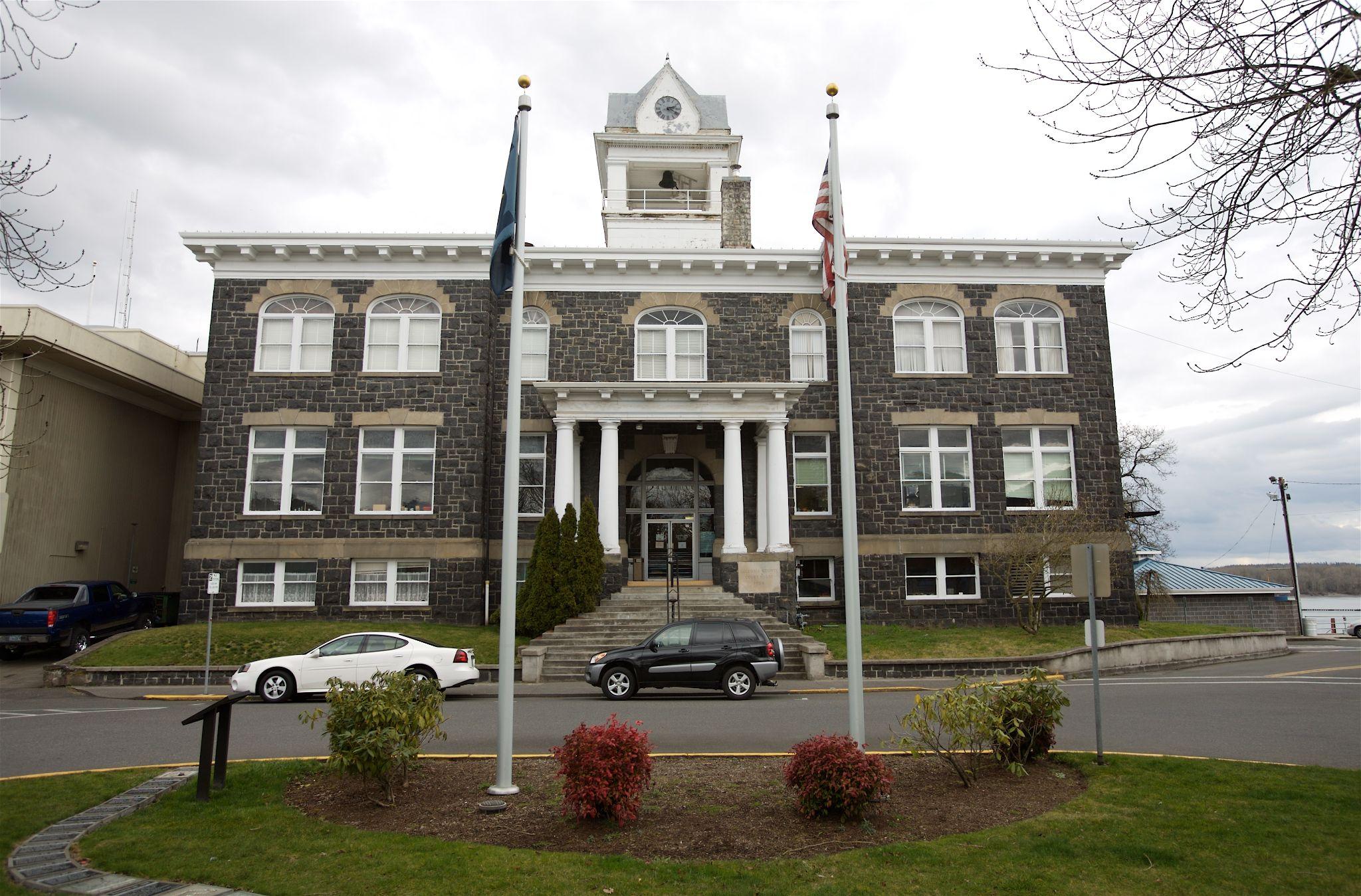 Population: 52,117 
(2020 United Census Bureau) 
Spread over 658.68 Square Miles
Total Suicide Deaths (2018-2022): 47 
Average Age of Death: 56.5
Number of Veteran Deaths: 11 (12 unknown)
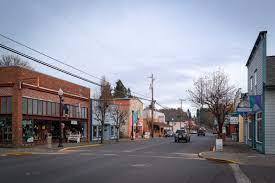 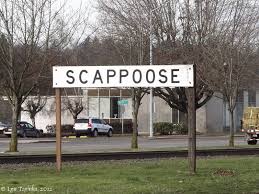 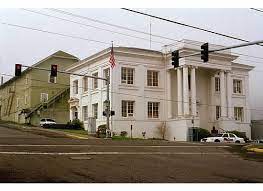 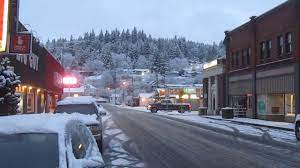 [Speaker Notes: Sarah]
The Importance of Suicide Prevention
*Ranked 9th nationally out of all states for rates of deaths by suicide in 2019
|    page ‹#›
[Speaker Notes: Teresa: This data comes from the OHA’s Center for Health Statistics and just reflects the people who are residents of our counties who died by suicide, whether or not they occured in the county. 

You can see that in our area, suicide rates are more similar to rates of rural areas in Oregon and devastating when looking at years of potential life lost]
[Speaker Notes: Sarah]
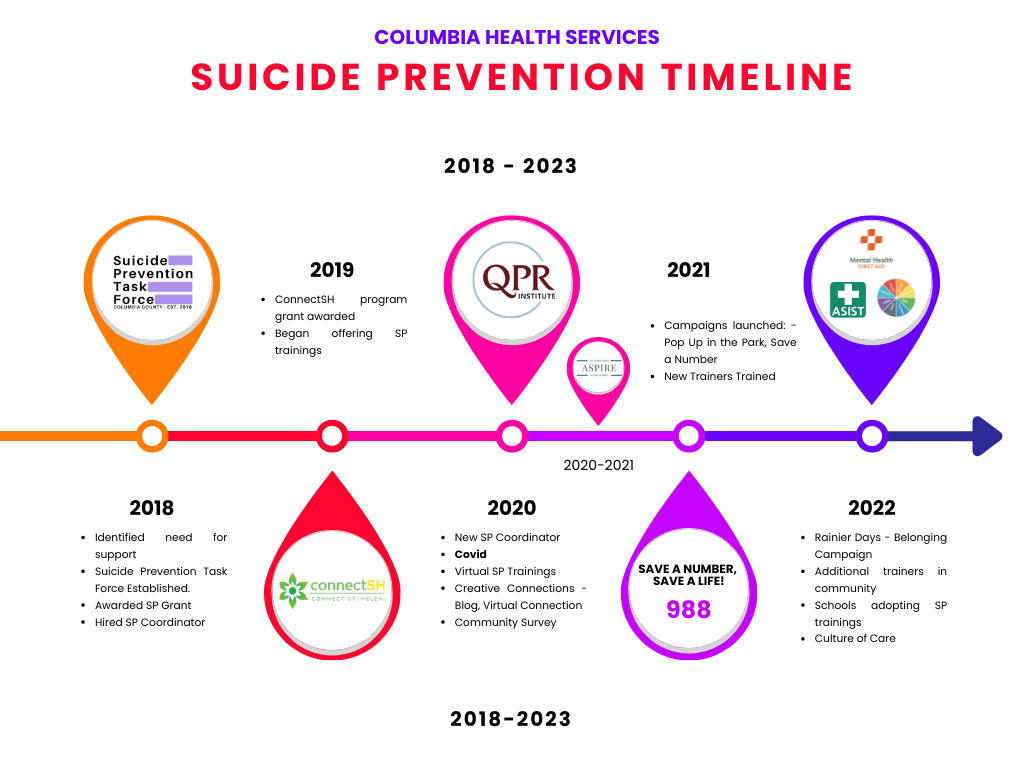 [Speaker Notes: As I mentioned, SP is an important priority for our CCO, in 2018 Columbia Health Services decides to fully invest staff into SP, with the help of a large grant from our CCO.

We’re going to share some highlights of this 5 year project in this presentation before sharing and discussing some of the tools that we used during our breakout sessions]
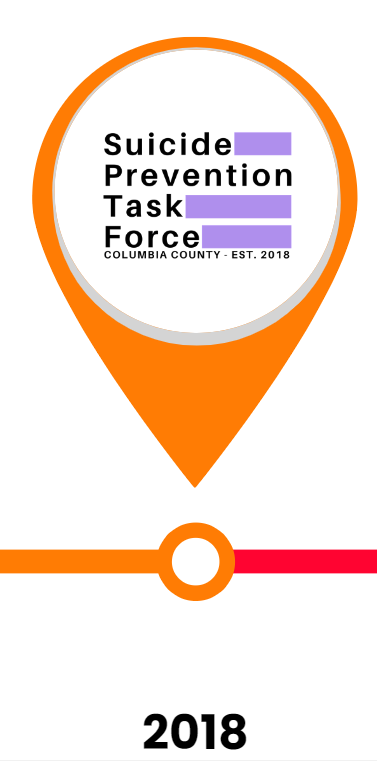 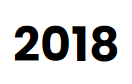 Identified need for support
Suicide Prevention Task Force Established
Awarded SP Grant
Hired SP Coordinator
[Speaker Notes: Teresa 
In 2018, after a string of youth suicides in our county, Columbia Health Services and local school developed a task force to address the issue and identify and decide they needed more support and to fully invest in suicide prevention.

Suicide Prevention Coordinator worked to coordinate the task force, develop communication and awareness campaigns, and to traini community members provide TOT in Evidence-based SP programming, including QPR, ASIST, Connect Postvention, and Sources of Strength.]
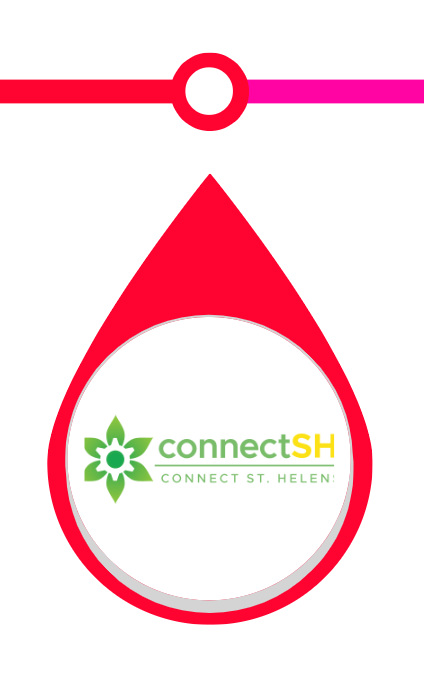 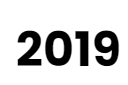 ConnectSH program grant awarded
Began offering SP trainings
[Speaker Notes: Sarah]
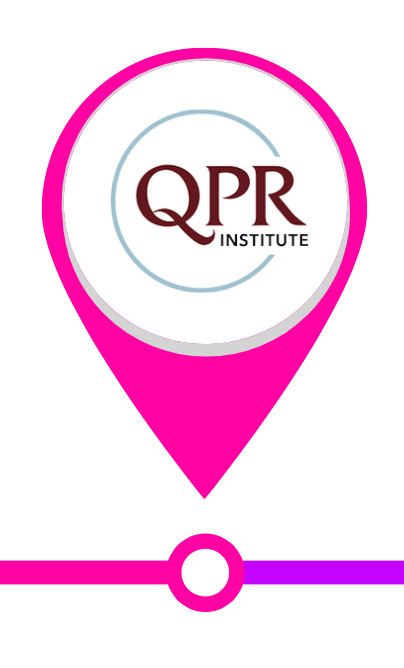 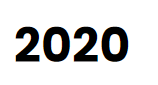 New SP Coordinator
Covid
Virtual SP Trainings
Creative Connections - Blog, Virtual Connection
Community Survey
[Speaker Notes: Sarah]
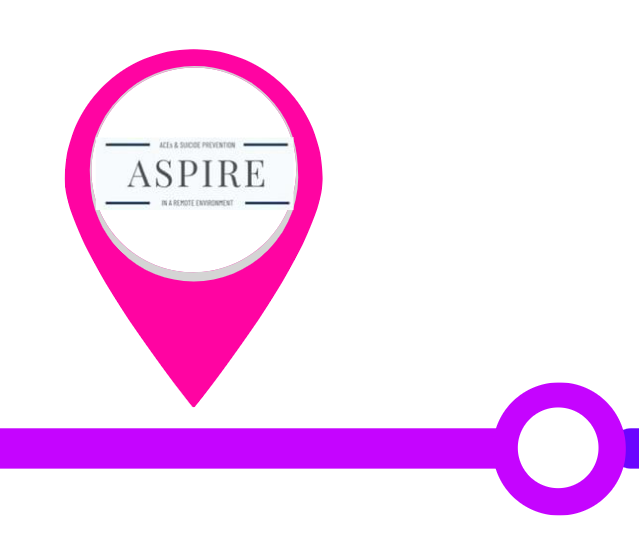 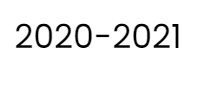 National virtual learning collaborative
Systems thinking tools to help build partnership & sustainability planning
[Speaker Notes: Teresa: In late 2020 through early 2021 Sarah and I, along with 2 taskforce partners, participated in a national collaborative learning institute, ASPIRE (ACES and Suicide Prevention in a Remote Environment) sponsored by UNCIPRC.

When we talk about belonging, we need to talk about ourselves within our systems

Systems thinking allows us to zoom out and to look at all of the rules, people, norms, barrier, etc. so that we can see patterns in addressing our issues and breakdown barriers to include a whole-community approach

Our foundational tool, Strength and Protective Factors framework will be reviewed and discussed during the breakout session!]
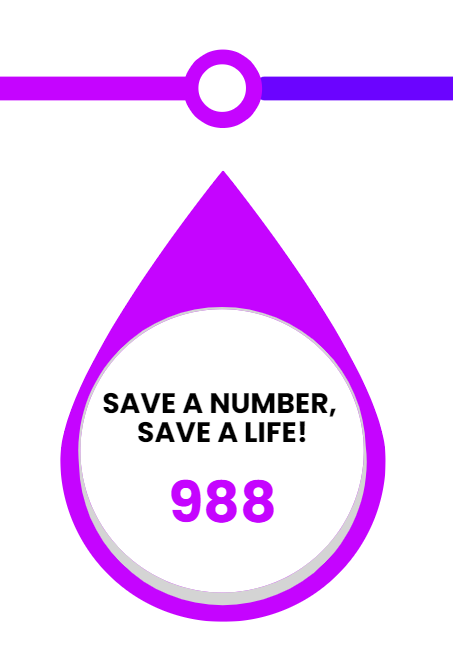 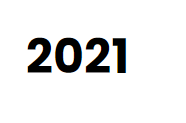 Campaigns launched: - Pop Up in the Park, Save a Number
New Trainers Trained
[Speaker Notes: Sarah]
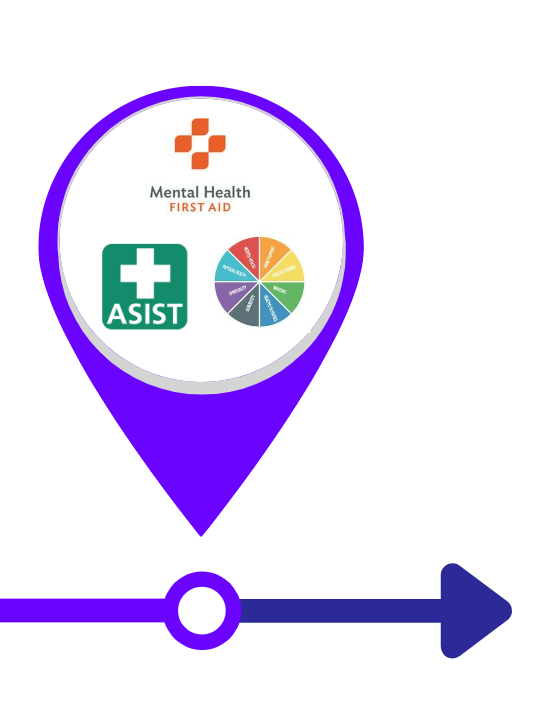 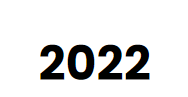 Rainier Days - Belonging Campaign
Additional trainers in community
Schools adopting SP trainings
Culture of Care 
Mental Health Expansion
[Speaker Notes: Sarah]
Learn more about columbia Health Services 
Join Our Team!
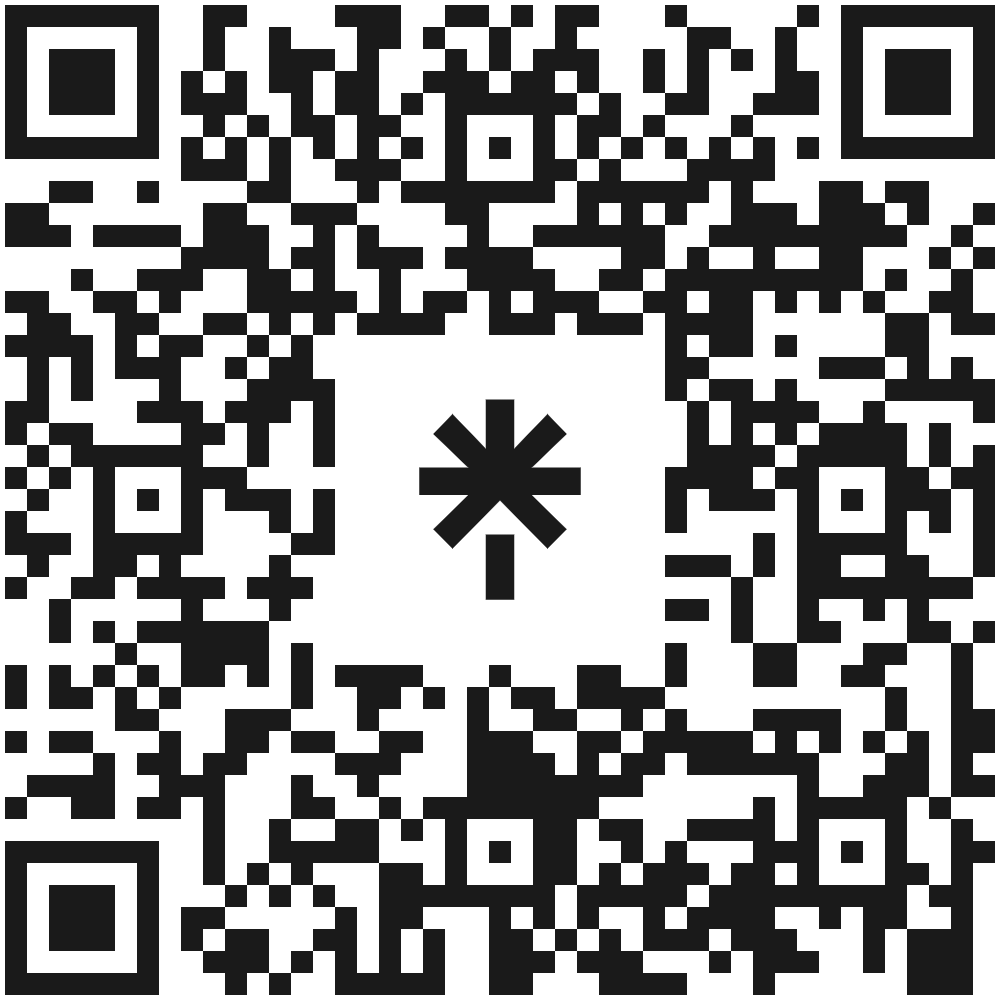 Break-out Groups
Group 1: Community Engagement
Group 2: Data Collection
Group 3: Systems Thinking
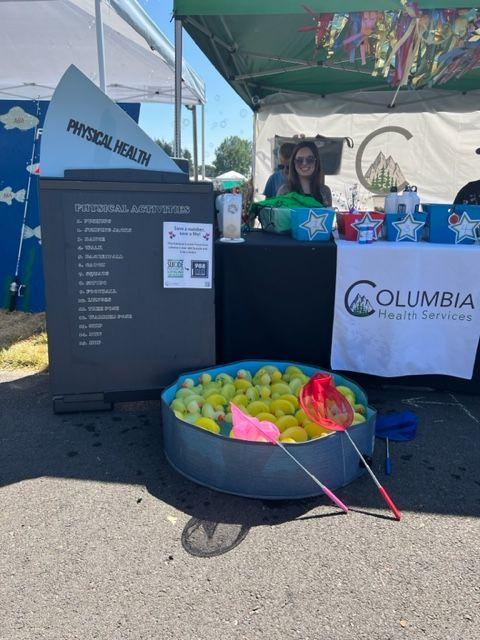 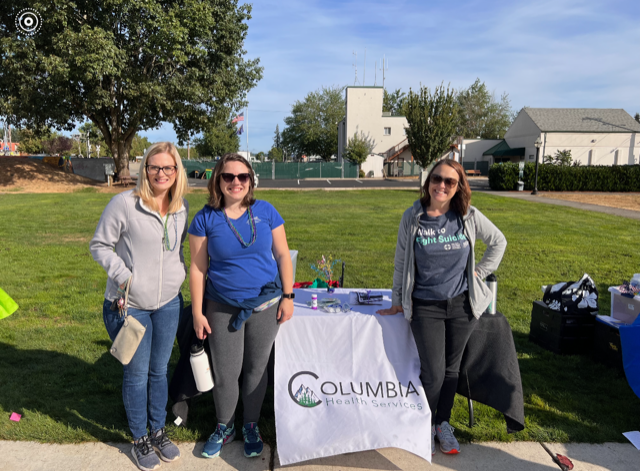 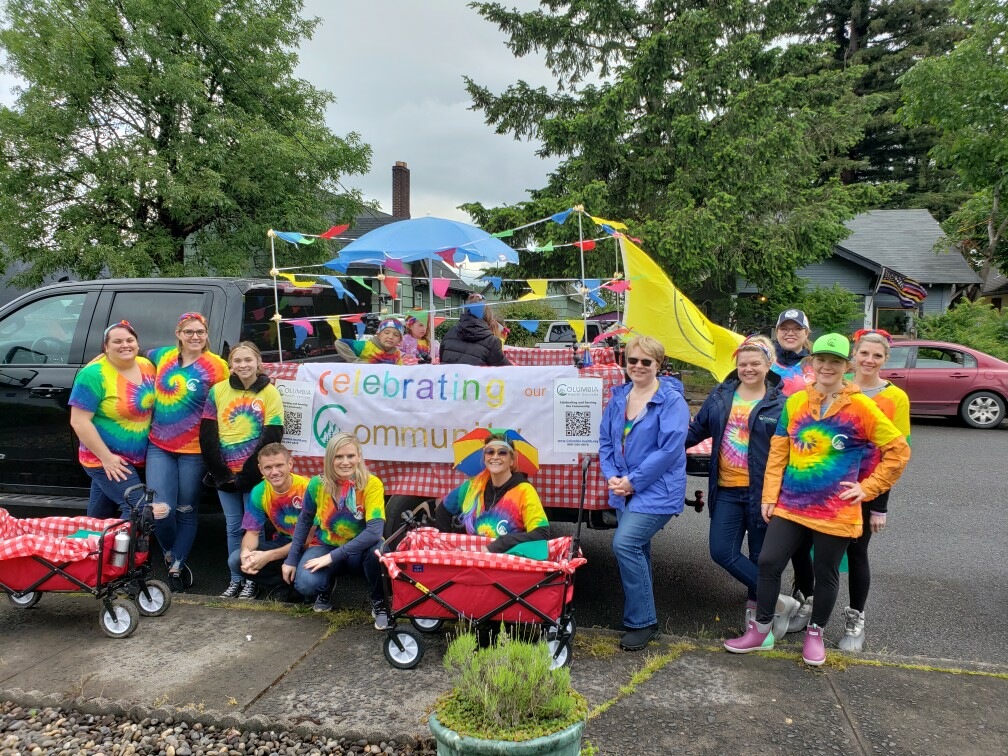 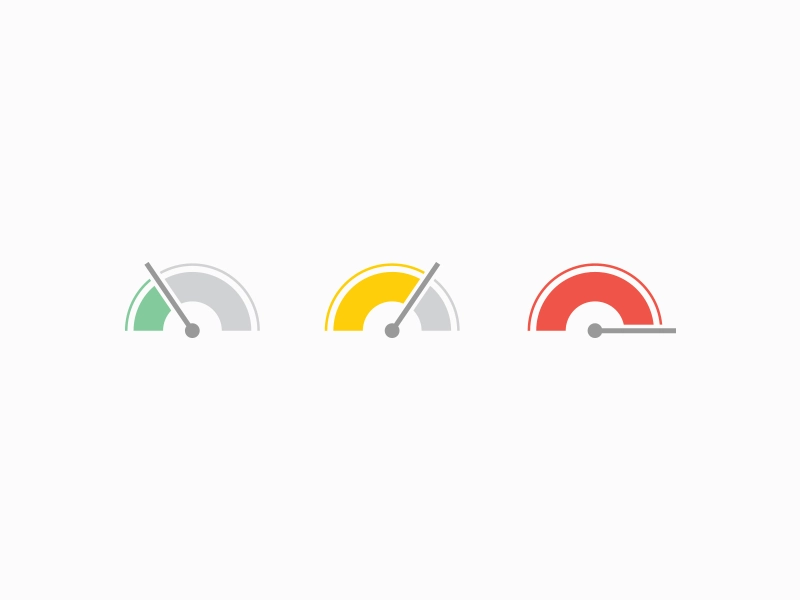 [Speaker Notes: Sarah]
Conclusion, Additional Resources, and Questions
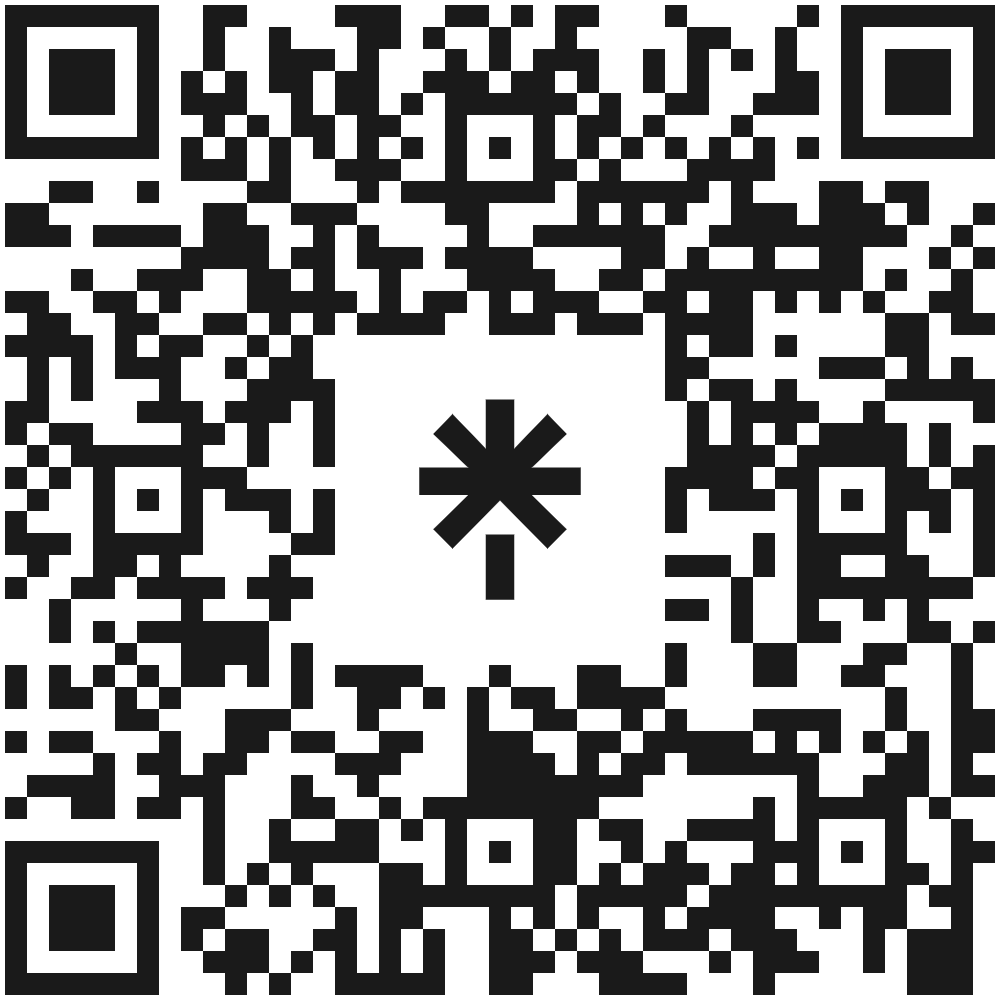 National Crisis Helpline: 988 
Trevor Project: (866) 488-7386
Child Abuse Hotline: (855) 503-7233
Suicide data: OHA, Center for Health Statistics Leading causes of death by county​
Columbia Health Services Suicide Prevention:Suicide - Columbia Health Services (columbia-health.org)
UNC Injury Prevention Resource Center: Home | UNC Injury Prevention Research Center
CPCCO: Regional Health Improvement Plan